Der Kinder-Schutz betrifft uns alle – auch in Schulen! Überlegungen eines Kinderschützers und Vaters
23.10.2017
Mag. Martin Schölzhorn
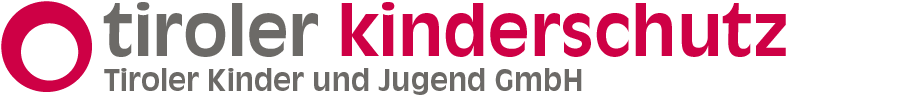 Beratungsstellen des Tiroler Kinderschutzes:
Kinderschutzzentrum Innsbruck: Museumstraße 11, 2.Stock 6020 Innsbruck. Telefon: 0512 583 757Fax: 0512 583 757-15 Email: innsbruck@kinderschutz-tirol.at www.kinderschutz-tirol.at


Kinderschutzzentrum Wörgl: Bahnhofstrasse 53 6300 Wörgl. Telefon und Fax: 05332 721 48 Email: woergl@kinderschutz-tirol.at


Kinderschutzzentrum Imst: Stadtplatz 8 6064 Imst. Telefon und Fax: 05412 634 05 Email: imst@kinderschutz-tirol.at


Kinderschutzzentrum Lienz: Amlacherstraße 2 9900 Lienz. Telefon: 04852 714 40 Fax: 04852 71138 Email: lienz@kinderschutz-tirol.at
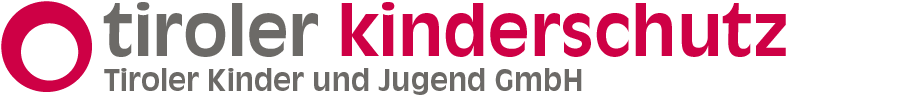 Mag. Schölzhorn Martin
2
Angebote der Kinderschutzzentren:
Beratung (Kernarbeit: vernetzte Kinderschutzarbeit zur Erstellung von Schutzmaßnahmen und/oder Hilfsmaßnahmen für das betroffene Kind bzw. den betroffenen J.)
Prozessbegleitung (psychosozial/juristisch)
Kinder- und Jugendpsychotherapie

Sozialpädagogischer Kindergruppen
Gewaltpräventionsprojekte in VS
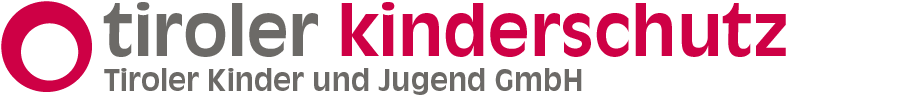 Mag. Schölzhorn Martin
3
Beratungsinhalte- 2016
Sexuelle Gewalt und Verdacht auf sexuelle Gewalt gegen Kinder und Jugendliche 	2861 	
Physische Gewalt gegen Kinder und Jugendliche 	627 	
Psychische Gewalt gegen Kinder und Jugendliche 	417 	
Psychische Probleme 	130 	
Familiensystem/ Scheidung/Trennung 	318 	
Psychosoziale Probleme 	264 	
Täterarbeit 		51 	
Vernachlässigung 	113 	
Sonstige Themen 	144 	
Gesamtsumme 		4925
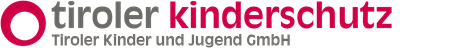 Mag. Schölzhorn Martin
4
Unüberschaubare Fachliteratur…ein Buch unter vielen…von Mustafa Jannan:
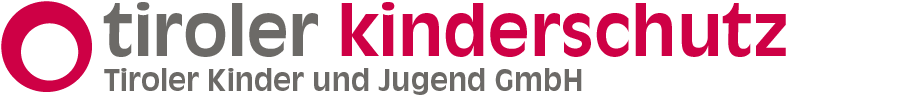 Mag. Schölzhorn Martin
5
Theorie-Praxis-Diskrepanz:
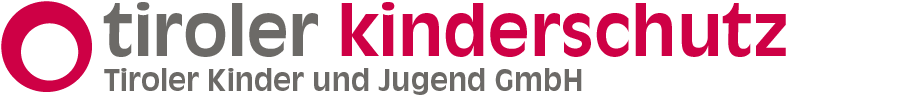 Mag.Schölzhorn  Martin
Beispiele für Formen schulischer Gewalt
Beschimpfen, beleidigen, kritisieren, übertriebenes Nachäffen, auslachen, Verbreiten von Gerüchten (auch über elektronische Medien), anschreien, bedrohen
Zusammenarbeit verweigern, wegschauen, abwenden, Ausschluss bei Spielen
Schubsen, schlagen, sexuelle Belästigung oder Übergriffe, Sachen werden versteckt, Sachen werden zerstört
Erpressung, Hausaufgaben abverlangen, erniedrigende Handlungen, Aufnahme von Attacken auf Video…u.a.m.
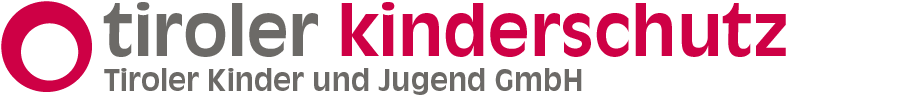 Mag. Schölzhorn Martin
7
Welche Gewaltformen können in Schulen unterschieden werden?
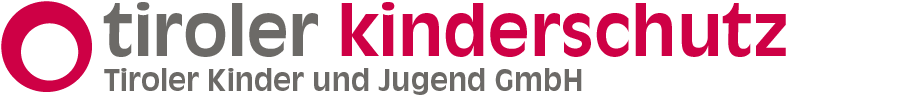 Mag. Schölzhorn Martin
8
Gewalt und Mobbing – Versuch einer Differenzierung
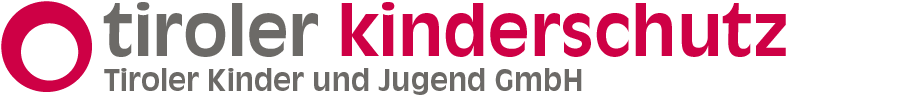 Mag. Schölzhorn Martin
9
Gewaltdynamik…Dramatisierende vs. Bagatellisierende Reaktionen der Erwachsenen…
Dramatisierung:
Identifikation mit dem „Opfer“ und/oder den eigenen „Opferanteilen“
Hohe Emotionalisierung, Empörung, Schutzimpulse
Gefühle und Bedürfnisse des Kindes/Jugendlichen werden übersehen
Zu schnelle Übernahme der Verantwortung; Drang zu übereiltem, schnellem Handeln und zu sofortigem Eingriff in das Geschehen
Abwertung des gewaltausübenden Kindes
Gefahr von Spaltungsprozessen
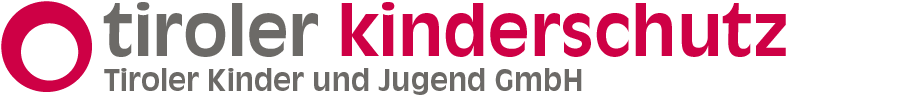 Mag. Schölzhorn Martin
10
Bagatellisierung:
Identifikation mit dem gewaltausübenden Kind/Jugendlichen bzw. dem eigenen „Täteranteil“
Gleichgültigkeit, Verharmlosende Haltung gegenüber dem gewaltbetroffenen Kind
Angst vor öffentlichen Bewertungen („hysterisches Getue“)
…eigene Überlastung (z.B.), daher abwehrende Haltung
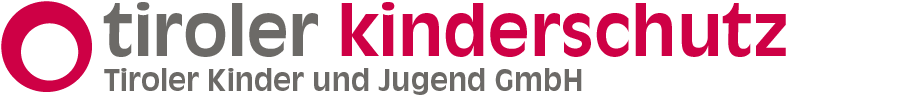 Mag. Schölzhorn Martin
11
Gefahr der Festschreibung der Täter bzw. Opfer-Rolle:
Abwertung dem gewaltausübenden Kind gg.
Ausgrenzung, Sanktionen, Kontrolle
Stigmatisierung, Gefahr der „Täterrolle“
Konfliktbearbeitung nicht möglich
Parteilichkeit der Eltern
Identifikation mit dem betroffenen Kind
Schutz steht im Vordergrund
„schwaches Opfer“
Differenzierter Blick ist nicht mehr möglich
Unpassende Konsequenzen…
SPALTUNG: „BÖSE“
SPALTUNG: „GUT“
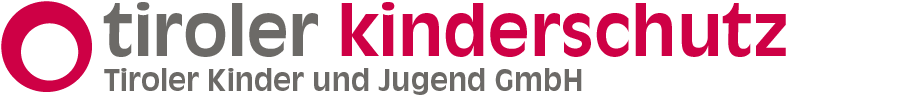 Welche Kinder kommen vermehrt in die Opfer-Rolle:
Passiver Anteil:
Sie sind körperlich eher schwächer als der Durchschnitt
Sie sind von ihrer Persönlichkeit her eher ängstlich, unsicher, tendenziell sensibler und vorsichtig
In der Klasse sind sie oft still
Sie reagieren auf Angriffe eher mit Weinen und Rückzug, sie wehren sich nicht
Sie kommen manchmal aus überbehüteten Familienstrukturen
Sie haben oft ein schwaches Selbstwertgefühl und geben sich daher manchmal selbst Schuld an der Situation
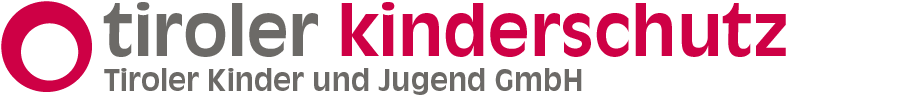 Mag. Schölzhorn Martin
13
Provozierender Anteil:

Sie sind ängstlich und aggressiv
Sie haben Konzentrationsprobleme und wirken hyperaktiv
Sie sind leicht reizbar und auch kränkbar
Sie spielen sich häufiger in den Vordergrund
Sie werden von einem Großteil der Klasse abgelehnt
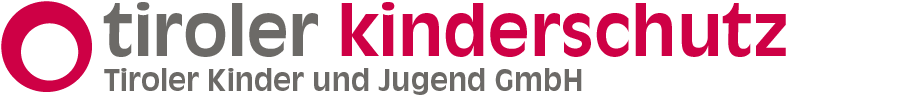 Mag. Schölzhorn Martin
14
Kennzeichen von gewaltausübenden SchülerInnen…
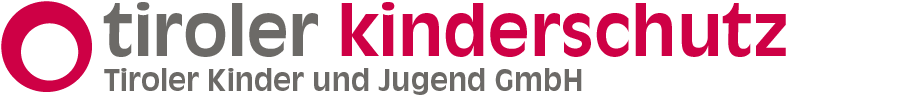 Mag. Schölzhorn Martin
15
Gewalt an Kindern mit Behinderungen
Artikel von Mag. Petra Flieger:

https://www.gewaltinfo.at/themen/2016_08/gewalt-an-kindern-mit-behinderungen.php
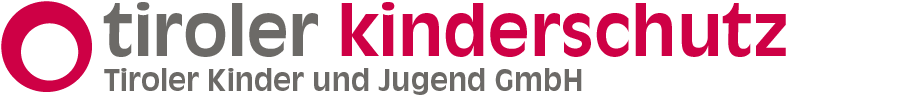 Mag. Schölzhorn Martin
16
Erklärungsmodelle (Flieger 2016):
Mangelndes Wissen über Behinderungen
Soziale Isolation und Aussonderung
TäterInnen betrachten behinderte Kinder als „leichte“ Ziele
Überlastung der Eltern und mangelnde Unterstützung
Überlastetes und unqualifiziertes Personal
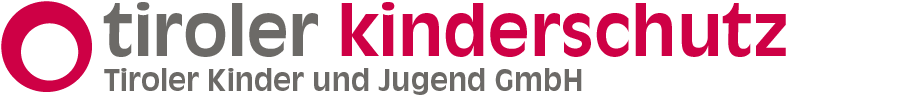 Mag. Schölzhorn Martin
17
Risikofaktoren für SchülerInnen mit Behinderungen – einige Überlegungen…
…in vielen Lebensbereichen fremddominiert und zur Regelbefolgung erzogen
…eingeschränkte Kommunikationsfähigkeiten bzw. auch soziale Kompetenzen
…z.T. nicht angepasstes Verhalten in der Klassengemeinschaft, unangemessene soziale Fertigkeiten
Mangel an Wissen über Abwehrstrategien
…geringe Selbstsicherheit
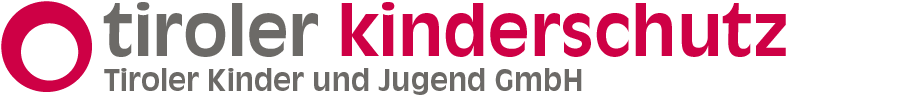 Mag. Schölzhorn Martin
18
…geringe zugeschriebene Glaubwürdigkeit
…Probleme beim Berichten von Vorfällen (Vokabular, Gedächtnisspeicherung und- abruf)
…großer Wunsch nach Zuwendung
Riskante Betreuungsstrukturen in Familien und institutionelle Risiken, wie z.B. Isolation, Überlastung, unqualifiziertes Personal, fehlendes Beschwerdemanagement
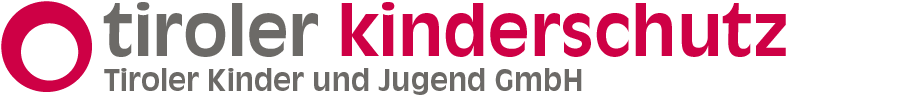 Mag. Schölzhorn Martin
19
Stopp Mobbing – was können wir tun?
Aus Sicht der Schule…

Aus Sicht der Eltern und/oder nahen Bezugspersonen

Aus Sicht einer verantwortungsvollen Kooperation
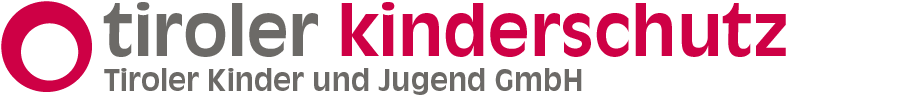 Mag. Schölzhorn Martin
20
Perspektive der Schule (1):
Eine pädagogische Haltung, die Signale gegen Abwertung, Übergriffe und Mobbing in der Klasse setzt (http://selbstlaut.org/)
ZENTRALE FRAGE IST:
Wie kann Nicht-Abwertung bzw. ein möglichst diskriminierungsfreier Raum in der Klasse gelingen und damit ein Ort geschaffen werden, an dem die Kinder sich im Rahmen der schulischen Möglichkeiten angstfrei bewegen können. Nur so lässt sich präventiv gegen Mobbing und auch anderen Gewaltformen unter Kindern arbeiten
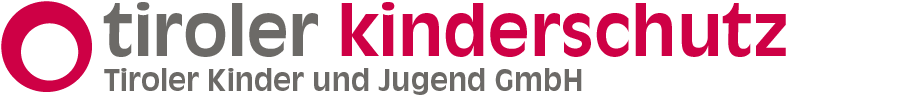 Mag. Schölzhorn Martin
21
Perspektive der Schule (2):
Die Reaktion der Lehrkräfte ist entscheidend für die Verfestigung oder Auflösung einer Mobbing-Situation (Mustafa Jannan, 2008):

Bewusstheit der eigenen Haltung
Hinsehen, Wahrnehmen und/oder Aussagen der betroffenen Kinder ernst nehmen (Bagatellisierung vs. Dramatisierung)
Klare Position beziehen (WICHTIG: Interventionen so früh als möglich setzen)
Handlungsplan
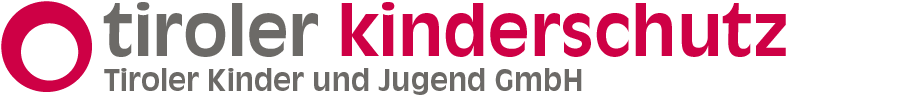 Mag. Schölzhorn Martin
22
Perspektive der Schule (3):
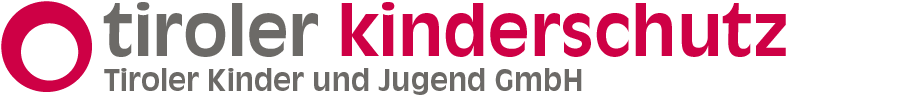 Mag. Schölzhorn Martin
23
Empowerment – Was ist für Eltern damit gemeint? (http://www.empowerment.de/grundlagen)
Der historische Ursprung von Empowerment liegt in der Schwarzen Bürgerrechtsbewegung der 60er Jahre
Das Wort bedeutet für mich als Vater „Kraft“, „Macht“ oder auch „Fähigkeit“, Wege zu finden, die für meinen Sohn und mich begehbar sind
„Empowered“ bedeutet die Freiheit, als Selbst existieren zu können, ohne sich von außen herangetragenen Handlungszwängen und Kategorien zu beugen. Es bedeutet, ohne Kategorisierungen existieren zu können. Empowered bedeutet: Ich kann ICH sein – egal was Du von mir denkst. Es bedeutet Befreiung“ (Nissir- Shahnian 2013)
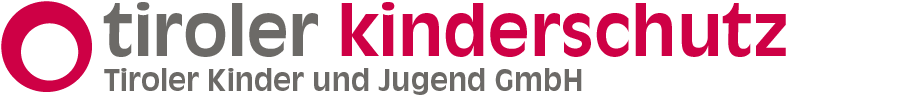 Mag. Schölzhorn Martin
24
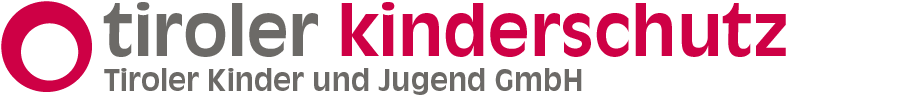 Mag. Schölzhorn Martin
25
Das Empowerment Konzept, nach meinem Verständnis:
„Wesentliches Element des Empowerment- Prozesses ist, sich von den Vorurteilen in den Köpfen der anderen zu befreien, die eigenen Stärken wahrzunehmen, diskriminierende Verhaltensformen gegenüber unserem beeinträchtigten Kind mit kritischer Distanz zu sehen und nicht zu verinnerlichen. Als Gegenerfahrung brauchen wir als Familie vorurteilsfreie Räume, in denen das Kind als Mensch akzeptiert ist“.
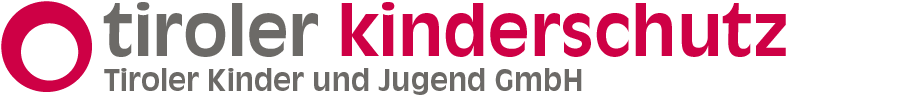 Mag. Schölzhorn Martin
26
Perspektive der Eltern (1):
Empowerment (von engl. empowerment = Ermächtigung, Übertragung von Verantwortung) als Erziehungshaltung für Eltern von Kindern/Jugendlichen mit Behinderungen: Bedeutung für mich als Vater
Selbstreflexion: welche Einstellungen zum Thema Behinderung, Leistung, Gewalt, Werte und Erwartungen an ihre Kinder allgemein habe ich, welche sind von meiner Herkunftsfamilie übernommen, mit welchen Botschaften?
Was ist für mich hilfreich und was nicht? Welche Erziehungshaltung will ich mir neu aneignen?
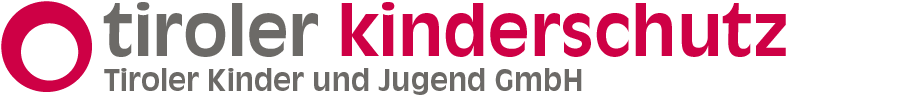 Mag. Schölzhorn Martin
27
Perspektive der Eltern (2):
Die Familie ist der Ort, an dem das Kind Liebe und  Akzeptanz erfahren kann
Fördern Sie die persönlichen Stärken ihrer Kinder (Wichtig: Selbstbild mit den Kindern zu entwickeln, in dem die „Beeinträchtigungen“ Platz haben dürfen)
Bauen Sie eine Vertrauensebene zu ihren Kindern auf, damit sie von möglichen Mobbingerfahrungen erfahren
Vertrauen Sie dem Gefühl ihrer Kinder, nehmen Sie sich Zeit und hören sie zu
Unterstützen Sie ihre Kinder aktiv im Falle von Gewalt-Mobbing-erfahrungen – („…es liegt am Anderen…nicht Du bist schuld“/welche Art von “Wehrhaftigkeit“ ist für Ki möglich zu lernen)
Mag. Schölzhorn Martin
28
Kooperation: was ist damit gemeint?
Bei allen Formen von Gewalt ist aus Sicht des Kinderschutzes ein gemeinsames Vorgehen bezüglich der Schutzmaßnahmen hilfreich

Kinderschutz erfordert das Tragen von „gemeinsamer Verantwortung“ (vs. „unorganisierte Verantwortungslosigkeit“)
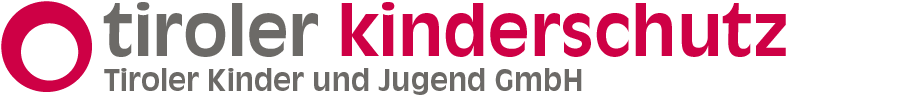 Mag. Schölzhorn Martin
29
Kooperation:
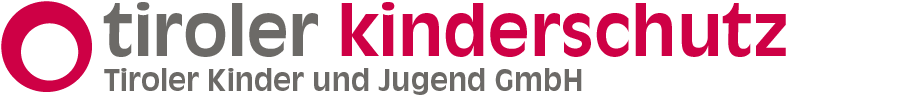 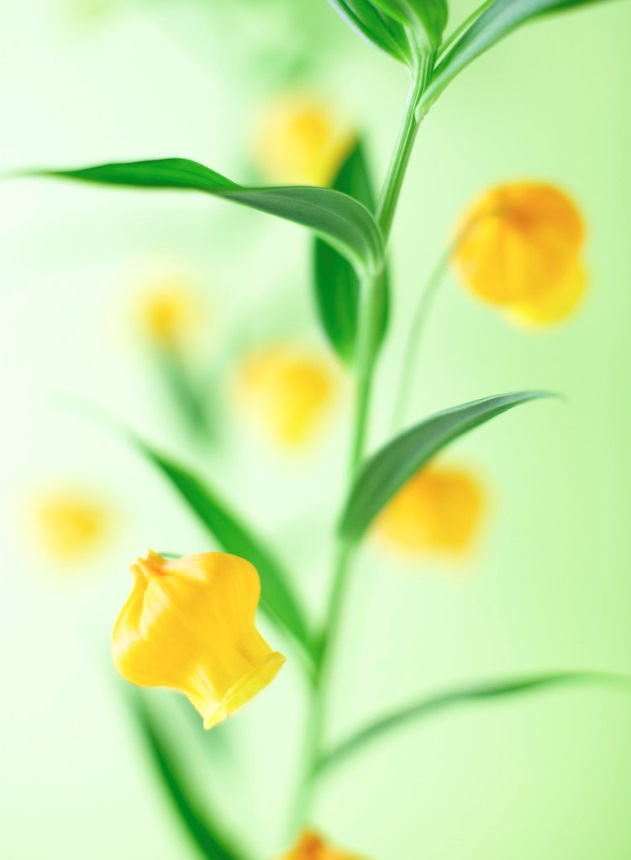 Vielen Dank für ihre Aufmerksamkeit!
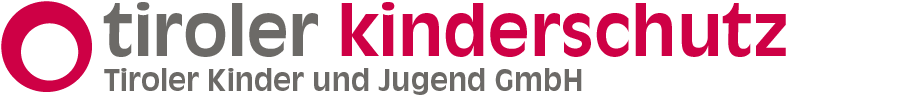 Mag. Schölzhorn  Martin